Want To Make An Impact?
1 Thessalonians 2
They Were a “Model” Community(1 Thessalonians 1:7)
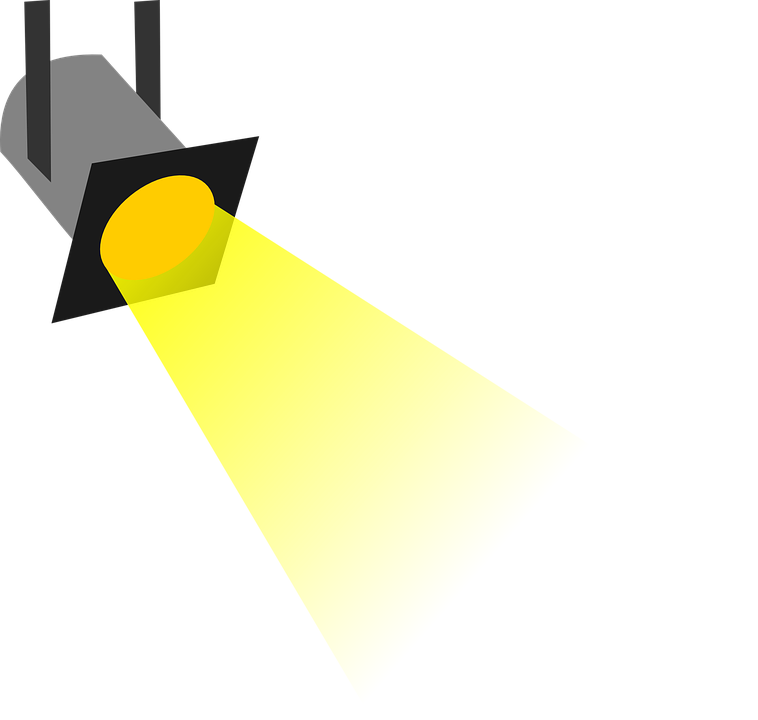 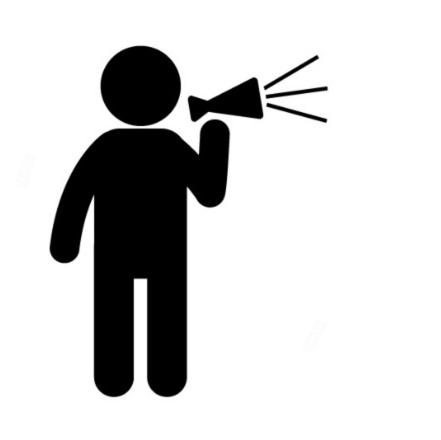 For you yourselves know, brethren, that our coming to you was not in vain. (1 Thessalonians 2:1)
They Were a “Model” Community(1 Thessalonians 1:7)
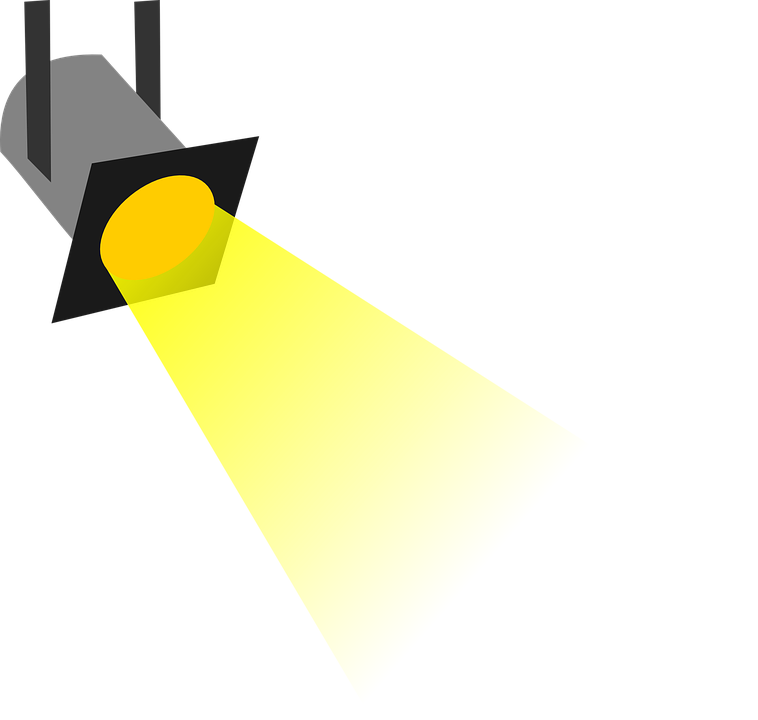 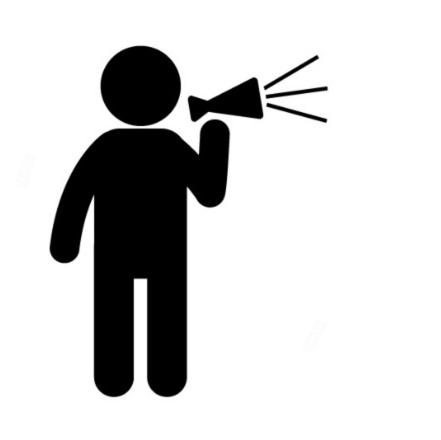 For you yourselves know, brethren, that our coming to you was not in vain. (1 Thessalonians 2:1)
Paul Shifts The Focus To Himself
To dispel any suspicions or attacks on their character
So they can learn from his example
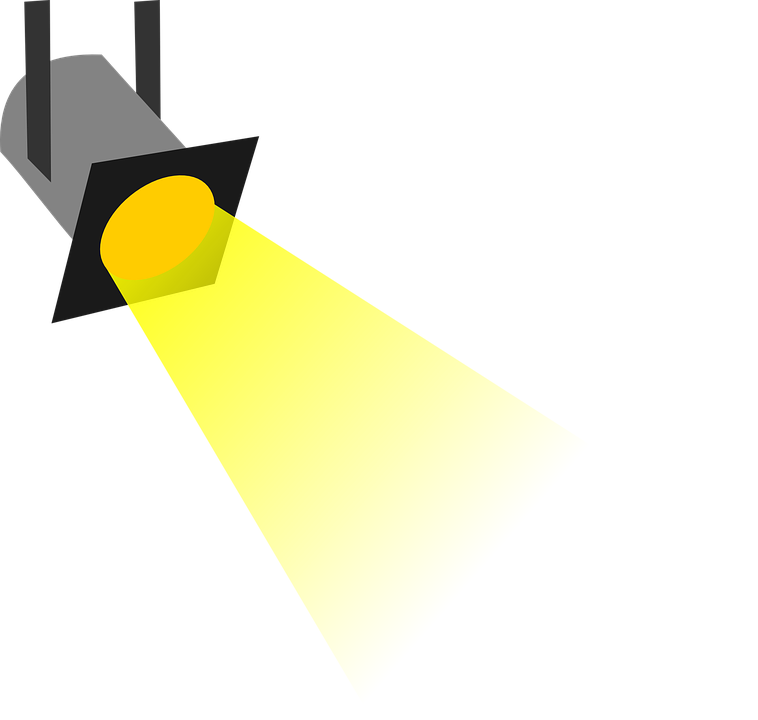 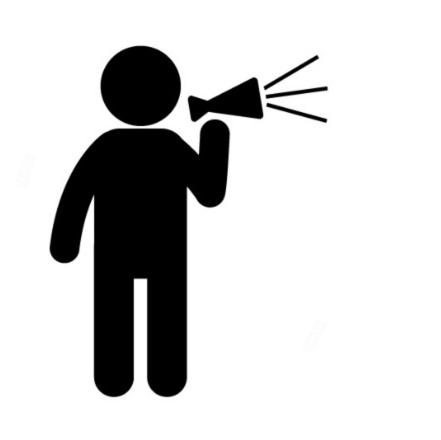 For you yourselves know, brethren, that our coming to you was not in vain. (1 Thessalonians 2:1)
Paul, Silas and Tim: Model Messengers
What they spoke
Why they spoke
How they spoke
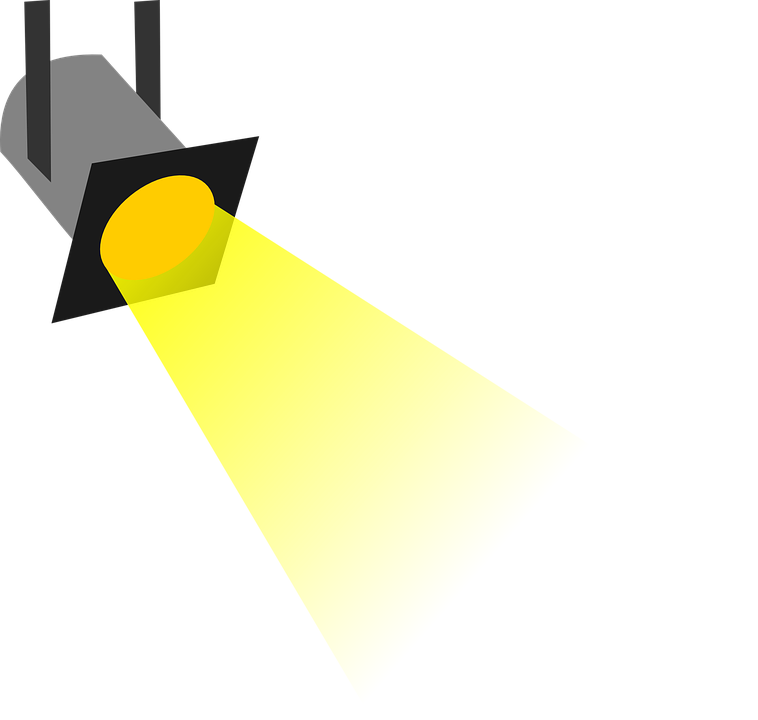 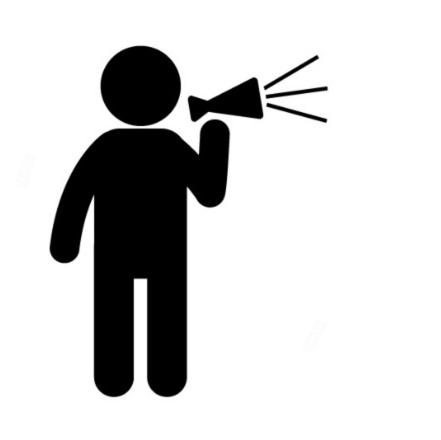 For you yourselves know, brethren, that our coming to you was not in vain. (1 Thessalonians 2:1)
2 After we had already suffered and been mistreated in Philippi, as you know,
we had the boldness in our God to speak to you the good news of God amid much opposition.
What they spoke
1 Thessalonians 2
2 After we had already suffered and been mistreated in Philippi, as you know,
we had the boldness in our God to speak to you the good news of God amid much opposition.
Just as we have been … entrusted with the good news, so we speak… (2:4)
We were well-pleased to impart to you … the good news of God (2:8)
We proclaimed to you the good news of God (2:9)
What they spoke
1 Thessalonians 2
2 After we had already suffered and been mistreated in Philippi, as you know,
we had the boldness in our God to speak to you the good news of God amid much opposition.
When you received the word of God which you heard from us, you accepted it 
not as the word of men, but for what it really is, 
the word of God, which also performs its work in you who believe. (2:13)
What they spoke
1 Thessalonians 2
2 After we had already suffered and been mistreated in Philippi, as you know,
we had the boldness in our God to speak to you the good news of God amid much opposition.
When you received the word of God which you heard from us, you accepted it 
not as the word of men, but for what it really is, 
the word of God, which also performs its work in you who believe. (2:13)
What they spoke
1 Thessalonians 2
2 After we had already suffered and been mistreated in Philippi, as you know,
we had the boldness in our God to speak to you the good news of God amid much opposition.
This is the starting point: for them and for us

Do you want to make an impact?
Focus on the word of God!
Read it, study it, share it with others
What they spoke
1 Thessalonians 2
2 After we had already suffered and been mistreated in Philippi, as you know,
we had the boldness in our God to speak to you the good news of God amid much opposition.
They spoke from God-given boldness
Why they spoke
1 Thessalonians 2
2 After we had already suffered and been mistreated in Philippi, as you know,
we had the boldness in our God to speak to you the good news of God amid much opposition.
They spoke from God-given boldness
Remember what happened in Philippi?
They were opposed in Thessalonica too
Why they spoke
1 Thessalonians 2
2 After we had already suffered and been mistreated in Philippi, as you know,
we had the boldness in our God to speak to you the good news of God amid much opposition.
They spoke from God-given boldness
Remember what happened in Philippi?
They were opposed in Thessalonica too
How does God give us boldness?
Why they spoke
1 Thessalonians 2
3 For our exhortation does not come from error or impurity or by way of deceit;
Why they spoke
1 Thessalonians 2
3 For our exhortation does not come from error or impurity or by way of deceit;
Boldness comes from being convinced of God’s truth, not from looking within myself (cf. Acts 17:2-4)
Maybe you need to take a class or do some reading
Why they spoke
1 Thessalonians 2
4 but just as we have been approved by God to be entrusted with the good news, 
so we speak, not as pleasing people, but God who examines our hearts.
Why they spoke
1 Thessalonians 2
4 but just as we have been approved by God to be entrusted with the good news,
so we speak, not as pleasing people, but God who examines our hearts.
Boldness comes from having the right audience
Why they spoke
1 Thessalonians 2
5 For we never came with flattering speech, as you know,
Why they spoke
1 Thessalonians 2
5 For we never came with flattering speech,as you know, 
nor with a pretext for greed—God is witness—
Flattering speech vs encouragement
Encouragement is true and is done for the good of the other
Flattery might be true, might be false
Is spoken to get something for me
Why they spoke
1 Thessalonians 2
6 nor did we seek glory from people, either from you or from others, 
even though as apostles of Christ we might have asserted our authority.
Why they spoke
1 Thessalonians 2
Have you ever struggled with peer pressure?
Are you overcommitted?
Do you “need” something from your spouse [or significant other]. Do you “need” them to listen to you? Respect you?
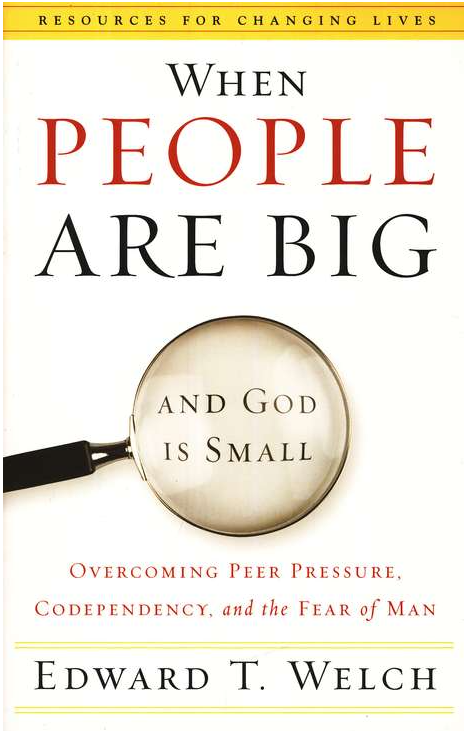 Ed Welch, When People Are Big and God is Small (P & R Publishing, 1997), p. 14ff
Do you ever fear being exposed as an imposter?
Are you always second-guessing decisions because of what other people might think?
Do you get easily embarrassed?
Do you ever lie, especially the little white lies?
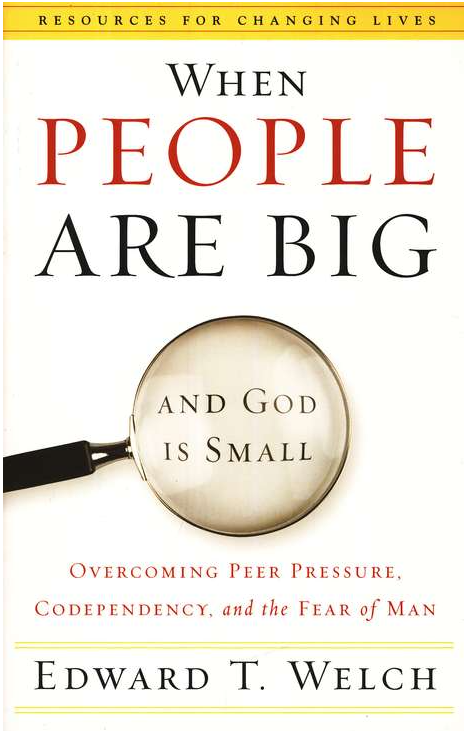 Ed Welch, When People Are Big and God is Small (P & R Publishing, 1997), p. 14ff
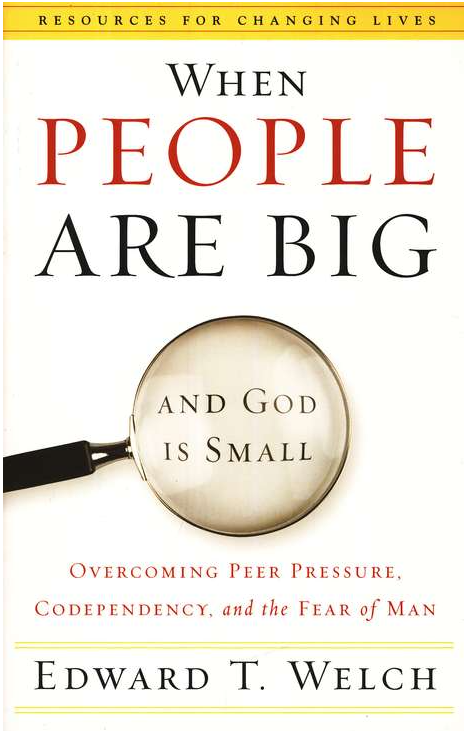 God will periodically bring this up in your life (cf. 1 Thess. 2:4)
Realize that he’s trying to set you free (Prov 29:25)
Thank God and get your eyes back on Him
7 But we proved to be gentle among you, 
as a nursing mother tenderly cares for her own children.
8 Having so fond an affection for you, 
we were well-pleased to impart to you not only the gospel of God but also our own lives, 
because you had become very dear to us.
How they spoke
1 Thessalonians 2
7 But we proved to be gentle among you, 
as a nursing mother tenderly cares for her own children.
8 Having so fond an affection for you, 
we were well-pleased to impart to you not only the gospel of God but also our own lives, 
because you had become very dear to us.
Like a nursing mother
Delicate babies need gentle and tender care
Exhausting and inconvenient
Nursing mothers must eat more to have something to give
How they spoke
1 Thessalonians 2
7 But we proved to be gentle among you, 
as a nursing mother tenderly cares for her own children.
8 Having so fond an affection for you, 
we were well-pleased to impart to you not only the gospel of God but also our own lives, 
because you had become very dear to us.
Like a nursing mother
Cannot love from a distance
How they spoke
1 Thessalonians 2
9 For you recall, brothers and sisters, our labor and hardship, 
how working night and day so as not to be a burden to any of you, 
we proclaimed to you the gospel of God.
How they spoke
1 Thessalonians 2
10 You are witnesses, and so is God, 
how devoutly and uprightly and blamelessly we behaved toward you believers;
How they spoke
1 Thessalonians 2
11 just as you know how we were exhorting and encouraging and imploring each one of you
as a father would his own children,
How they spoke
1 Thessalonians 2
11 just as you know how we were exhorting and encouraging and imploring each one of you
as a father would his own children,
Like a father
Working night and day to not be a burden
Fathers love their kids enough to push them
Special attention given to “each one”
They do it with a goal in mind…
How they spoke
1 Thessalonians 2
11 just as you know how we were exhorting and encouraging and imploring each one of you
as a father would his own children,
12 so that you would walk in a manner worthy of the God who calls you into His own kingdom and glory.
How they spoke
1 Thessalonians 2
Conclusions
Do you want to make an impact?
Start by asking God for eternal life
Learn from the example of Paul
Holding forth the word of God
Seeking to please God rather than people
Loving with tenderness and toughness
1 Thessalonians 2
Questions?
Comments?
Experiences?




risleys@dwellcc.org
See the Dwell App OR teachings.dwellcc.org
Next time: 1 Thessalonians 3 – Spiritual Friendships